Формування управлінської діяльності та підприємстві
Визначення маркетингових цілей
Основою маркетингу є здатність на підставі зібраної інформації своєчасно провести попередні розрахунки попиту та пропозиції, цін, без чого неможливо спрогнозувати очікувані рівні продажу, які розраховуються в інтервалі «мінімум - максимум».
Напрямки та завдання маркетингової політики:
Для дослідження та прогнозування ринку необхідно провести:
− збір, обробку та аналіз інформації стосовно потреби, попиту і пропозиції;
− збір і аналіз інших даних, що забезпечують ефективну роботу відповідного підприємства, яке виробляє або реалізує товари, послуги;
− збір інформації про всі види послуг, що супроводжують виведення товарів і послуг на ринок, пов'язаних з його споживанням (експлуатацією);
− збір даних про різні товари;
− збір і аналіз відомостей  про конкурентів тощо.
Вплив реклами має спрямовуватися на закріплення завойованого сегмента ринку та формування нового. Основна особливість реклами в системі маркетингу полягає в безперервності її впливу та постійному оновленні змісту та форм. Однак при проведенні рекламної кампанії не варто змінювати  елементи, які міцно закріпилися в психології покупців та мали  позитивні ефекти, насамперед це стосується образу (іміджу) й марки товару та фірми. Відомо, що імідж марки являє собою сукупність позитивних властивостей товару, його якісний, точніше, споживчих характеристик, гарантованих виробником цього товару. До цього можна додати, що імідж марки – це також виражена у графіку (бренд, товарний знак) філософія того чи іншого виробника продукції, його ставлення до своїх реальних та потенційних споживачів, гарантія успіху та економічного зростання.
Товарна політика має будуватися відповідно до спрямованості вироблених товарів і послуг на конкретні групи споживачів, щоб ринковий продукт мав чітку споживчу адресу. Не диференційовані за купівельними характеристиками товари можуть виявитися незатребуваними покупцями.
Функція стимулювання збільшення обсягів продажів дозволяє досягти запланованих рівнів реалізації товару (послуги), який виводиться на ринок, та окупити витрати, отримавши при цьому прибуток. Ця функція реалізується за допомогою різних форм активного продажу (наприклад, виставки, ярмарки, використання послуг торгових агентів), а також пільгових цін, пільгових продажів тощо.
Визначення маркетингових цілей
Напрямки та завдання маркетингової політики:
Сервіс, який є невід'ємною функцією маркетингу, дозволяє підвищити кінцевий споживчий ефект від придбаних на ринку товарів і послуг. Стосовно товарів виокремлюють декілька видів спеціально організованого обслуговування: передпродажне – сприяє прийняттю рішення про покупку та забезпечує сприятливий клімат для товарів, які виводяться на ринок; те, що супроводжує продаж (наприклад, консультування покупців); післяпродажне – доставка покупок, їх установка, технічне обслуговування, заміна на нові вироби тощо. Сервіс у сфері послуг, особливо фінансових, на сьогодні дещо обмежений, однак і він розширюється за рахунок різних форм (банківського, страхового, ріелтерського та ін.) Обслуговування шляхом використання сучасних інформаційних технологій.
За допомогою цінової політики регулюється співвідношенням попиту та пропозиції.
У системі маркетингу суттєву роль виконує функція збуту. Організація процесу руху товарів за стадіями передбачає точний аналіз впливу прийнятих рішень на кожній наступній стадії руху товарної маси – від виробництва до споживання. При цьому продаж розуміється як уся система зв'язків між виробництвом і торгівлею (оптовою та роздрібною), транспортування, зберігання.
Проведення аналізу та порівняльної характеристики підприємства
Складові  процесу маркетингу
1) знаходження ідей;
2) обговорення ідей;
3) встановлення цілей;
4) базисний аналіз;
5) облік параметрів підприємства;
6) облік параметрів ринку;
7) аналіз даних;
8) консультування з реалізації;
9) вибір ринку;
10) забезпечення фінансування і закупівель;
11) підбір і навчання кадрів;
12) формування продукту;
13) формування послуг;
14) виробництво;
15) концепція збуту;
16) планування реклами;
17) планування продажів;
18) планування розподілу продукту;
19) тестування ринку;
20) модифікації різних елементів маркетингової кампанії;
21) початок маркетингової кампанії;
22) спостереження за рекламною кампанією;
23) контроль результатів;
24) корекція.
В ефективному виробництві продукції та розвитку підприємства (в довгостроковій перспективі) суттєве значення має економічний (факторний) аналіз використання наявного виробничо-ресурсного, фінансового потенціалу, людського капіталу тощо.
З метою успішної роботи на сировинних ринках і ринках збуту виробленої продукції необхідно, щоб увесь комплекс функцій маркетингу використовувався одночасно.
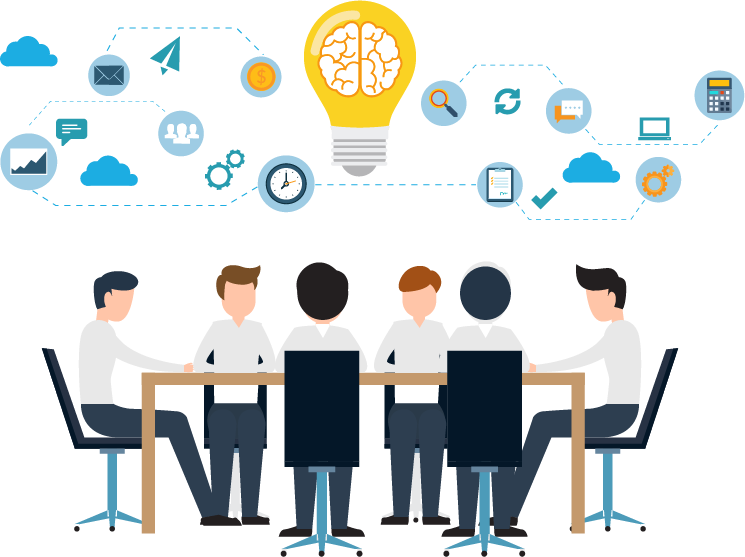 Концепції та напрями маркетингу на підприємстві
Маркетинг застосовується як в комерційній, так і в некомерційній діяльності
Основні характеристики некомерційного маркетингу:

− пов'язаний з організаціями, територіями та ідеями, а також товарами й послугами;
− цілі є більш складними, оскільки успіх або невдача не можуть вимірюватися з виключно  фінансових позицій;
− переваги часто не пов'язані безпосередньо з фінансовими результатами;
− від некомерційних організацій можуть очікувати або вимагати обслуговування економічно невигідних сегментів ринку;
− некомерційні організації зазвичай мають дві категорії клієнтів – споживачів і спонсорів.
У некомерційному маркетингу кінцевий результат вимірюється не прибутком, а силою психологічного чи іншого впливу на об'єкти маркетингової діяльності та ступенем досягнення поставлених цілей.
Основні характеристики комерційного маркетингу:

− пов'язаний передусім  з товарами й  послугами;
− обмінюються гроші на товари й послуги;
− цілі звичайно стосуються продажу, прибутку та отримання грошей;
− переваги звичайно пов'язані з платежами споживачів;
− орієнтується на обслуговування лише вигідних сегментів ринку;
− має тільки одну категорію клієнтів.
Важливо усвідомити, що маркетинг – це цілісна концепція стратегічних і тактичних рішень щодо інтеграції зусиль усіх учасників виробничо-торгового процесу, економічно зацікавлених у загальній політиці формування та задоволення попиту. Маркетинг певною мірою являє собою систему балансу інтересів різних суб'єктів ринку. Він дозволяє здійснити максимальну адаптацію до ринку шляхом розробки стратегії та тактики, орієнтованих на споживача.
структура маркетингу
1) глобальний маркетинг – орієнтований на міжнародні комерційні операції, пов'язані з різними формами співробітництва між країнами;

2)  макромаркетинг – передбачає управління ринком з метою задоволення  потреб кінцевих споживачів. Увага акцентується не на вивченні проблем окремо взятої фірми, а на аналіз економічної системи, в рамках якої вона здійснює свою діяльність. Макромаркетинг обумовив появу нових підходів до маркетингової діяльності, таких як соціальний маркетинг, конс'юмеризм, біхевіоризм;

3) соціальний маркетинг – передбачає використання інструментів маркетингу в некомерційних цілях. Він значно розширив сфери маркетингової діяльності. Його предметом стає не тільки ринок товарів і послуг, але й суспільно-політична діяльність. Метою соціального маркетингу є створення, здійснення та контроль за програмами, спрямованими на посилення привабливості будь-якої соціальної ідеї, виховання певних норм і навичок поведінки (наприклад, кампанія проти наркотиків);

4) біхевіоризм – напрям маркетингу, що спеціалізується на вивченні психологічних чинників, які впливають на поведінку споживачів у процесі вибору та придбання ринкових продуктів, виявленні їх переваг. Біхевіоризм широко застосовується на фінансових ринках.
На сьогодні аналітики виокремлюють п'ять основних маркетингових концепцій:

1.  Удосконалення виробництва.
2.  Удосконалення товару.
3.  Інтенсифікація комерційних зусиль.
4.  Маркетинговий підхід.
5.  Соціально-етичний маркетинг.
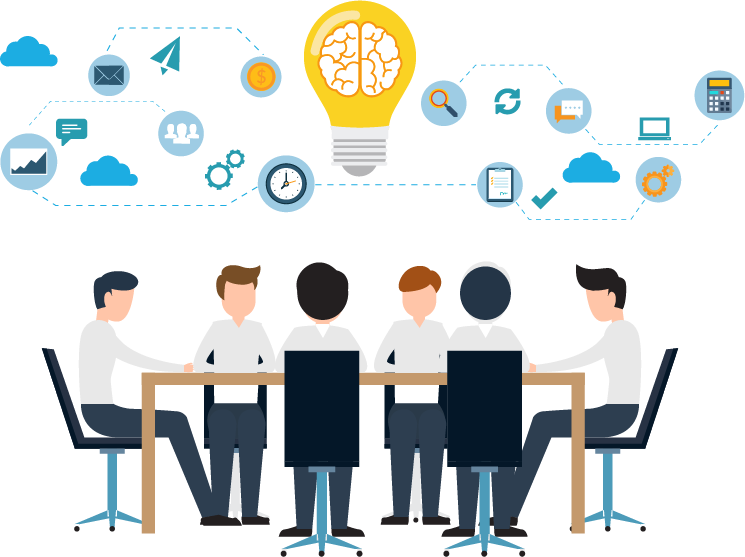 Оцінка ефективності проведення бенчмаркетингу
При проведенні оцінки ефективності розроблених і впроваджених на підприємстві бенчмаркінгових заходів до уваги взяти насамперед необхідно те, що бенчмаркетинг є механізмом порівняльного аналізу ефективності роботи однієї компанії з показниками більш успішних фірм. Бенчмаркетинг застосовується у всіх сферах діяльності підприємств – маркетингу, логістиці, управлінні персоналом та ін. Предметом бенчмаркетингу є технології,  виробничі процеси, методи, організація виробництва та збуту продукції  тощо.
Критеріями ефективності проведення бенчмаркетингу на підприємстві є:
− якісний аналіз та визначення реального стану власного підприємства та Зростання рівня поінформованості стосовно конкурентів;
− розробка і впровадження поліпшень, досягнення постійності та   безперервності процесу вдосконалення;
− підвищення ефективності використання наявного ресурсно-виробничого потенціалу, особливо людського;
− підвищення  ефективності та раціональності бізнес-процесів;
− підвищення ефективності  маркетингової діяльності підприємства;
− підвищення продуктивності та якості послуг;
− підвищення ступеня задоволеності кінцевих споживачів;
− підвищення ефективності маркетингової діяльності;
− підвищення якості та ефективності управління, більш швидке й оптимальне прийняття управлінських рішень;
− адаптація високотехнологічних інновацій;  
− підвищення конкурентоспроможності;
− мотивація співробітників;
− розробка чіткої стратегії діяльності.
Закріплення бенчмаркетингу на підприємстві
Також треба враховувати градацію видів маркетингу:
1) конс'юмеризм – націлений на створення і впровадження системи захисту прав споживачів;
2) мікромаркетинг – спрямований на здійснення управлінських дій усередині підприємства з метою забезпечення зв'язку між виробником і споживачем;
3) функціональний маркетинг – спрямований на внутрішньофірмове планування й поелементний аналіз діяльності підприємства;
4) маркетинг споживчих товарів – усебічно вивчає споживача, його потреби, запити, а також чинники й умови, під впливом яких формуються та розвиваються потреби і попит;
5)  стратегічний маркетинг – орієнтований на вивчення співвідношення зовнішніх чинників і внутрішніх ресурсів, можливостей підприємства, що враховуються при прийнятті управлінського рішення. Один із пріоритетних напрямів сучасного маркетингу;
6) інституційний маркетинг – особлива увага приділяється кінцевій реалізації виробленого ринкового продукту, роботі з роздрібним продавцем;
7)  товарний маркетинг – орієнтований на вивчення купівельних переваг, з урахуванням яких розробляються нові й модернізуються існуючі ринкові продукти;
8)  управлінський маркетинг – поширює принципи маркетингу на всі рівні управління підприємством, при якому весь персонал виробничих, фінансових і збутових служб повинен перейнятися психологією маркетингового мислення, навіть якщо він не бере участі в здійсненні маркетингу;
9) громадський маркетинг (або маркетинг ідей)   – спрямований на розроблення та реалізацію програм, метою яких є сприйняття цільовими групами ідей суспільного характеру.
Починати впроваджувати бенчмаркетинг необхідно з вивчення внутрішнього середовища компанії  та визначення  ключових чинників успіху
Далі здійснюється пошук компанії-еталона свого галузевого сегмента, в якій даний процес організований найкраще. Для порівняння показників роботи своєї компанії та компанії-еталона потрібно заздалегідь визначити конкретні показники, за якими здійснюватиметься порівняння.
Бенчмаркетинг проводиться за певною технологією, у кілька послідовних етапів. Кількість кроків може бути різною, оскільки процес можна розбити ще й на підетапи. Однак базові принципи бенчмаркінгу завжди незмінні.
У той же час за рахунок грамотного та добре спланованого проведення бенчмаркетингу можна уникнути багатьох помилок, а також підвищити ефективність діяльності підприємства. Позитивні ефекти від застосування бенчмаркетингу як інструмента  управління ефективністю підприємства переконливо свідчать про необхідність   його закріплення на підприємстві.
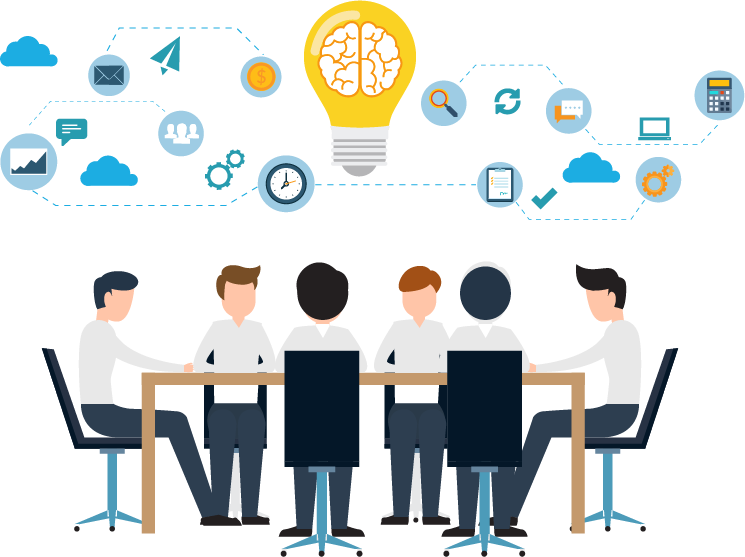